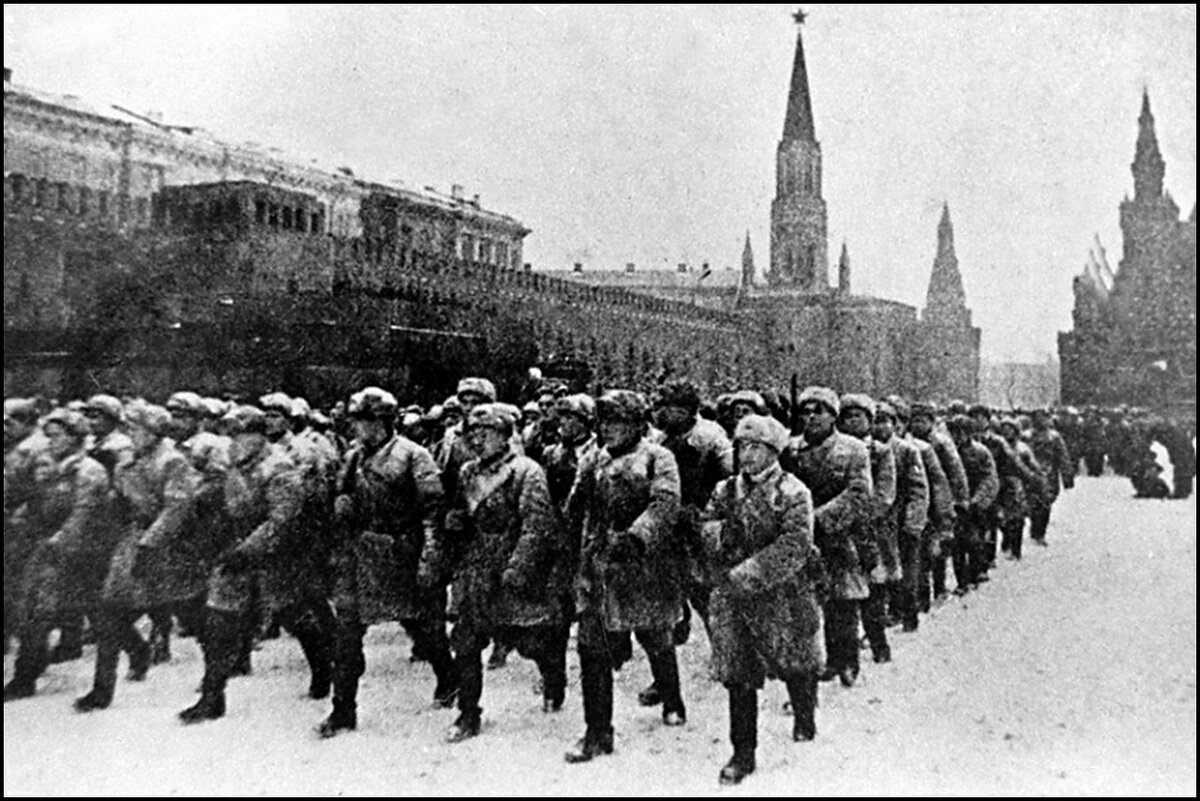 Битва за Москву
https://www.youtube.com/watch?v=iyIoLtq9DQM&list=PLF_yjtSdxjl1Xt3V_HkiHXtZuTbKC2Hy7смотрим вторую серию
Вопрос 1 Сколько миль в 1941г. немцы не дошли до Кремля
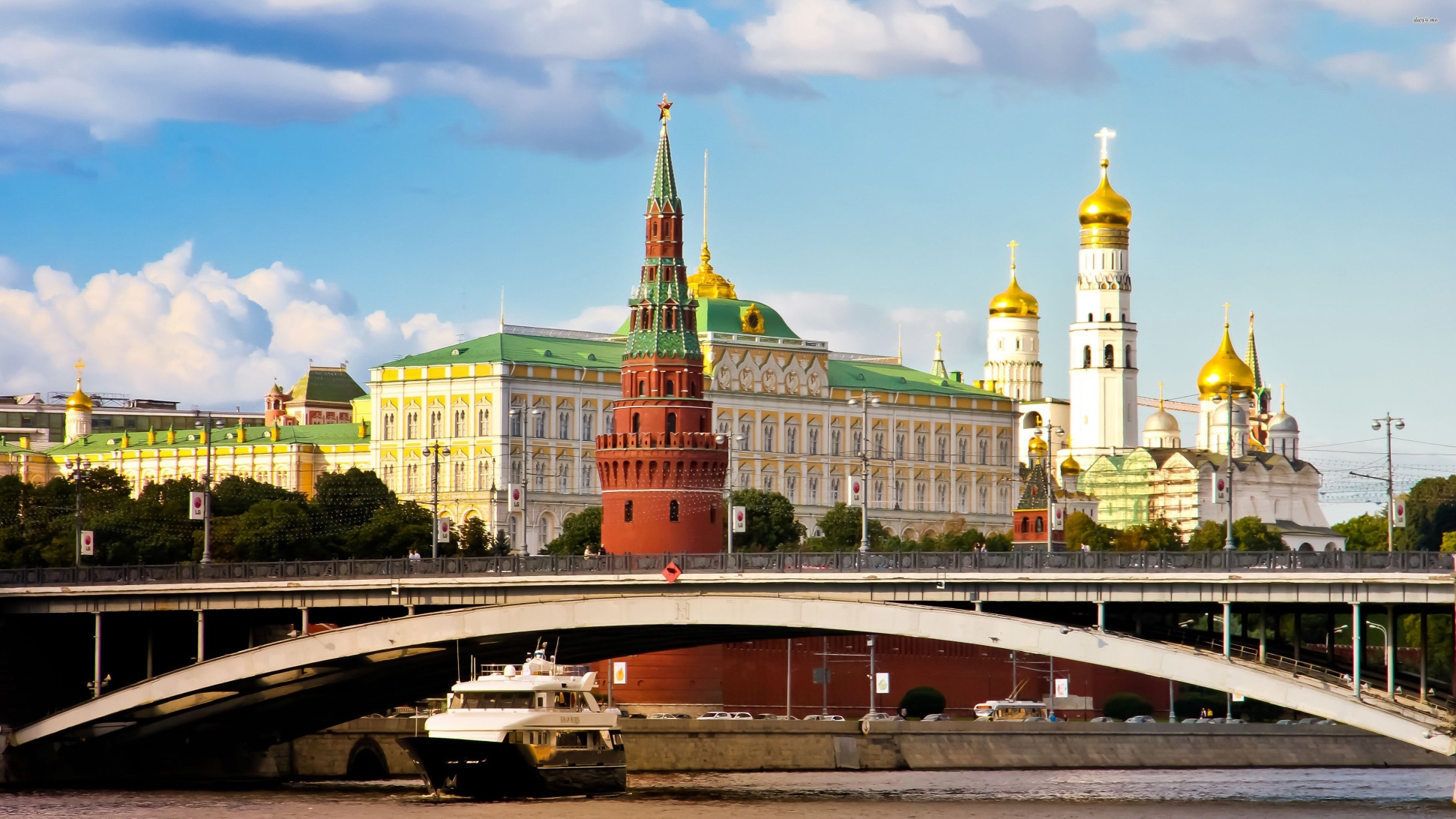 Вопрос 2С какой целью купола Кремля в 1941г.      покрыли серо-зеленой краской
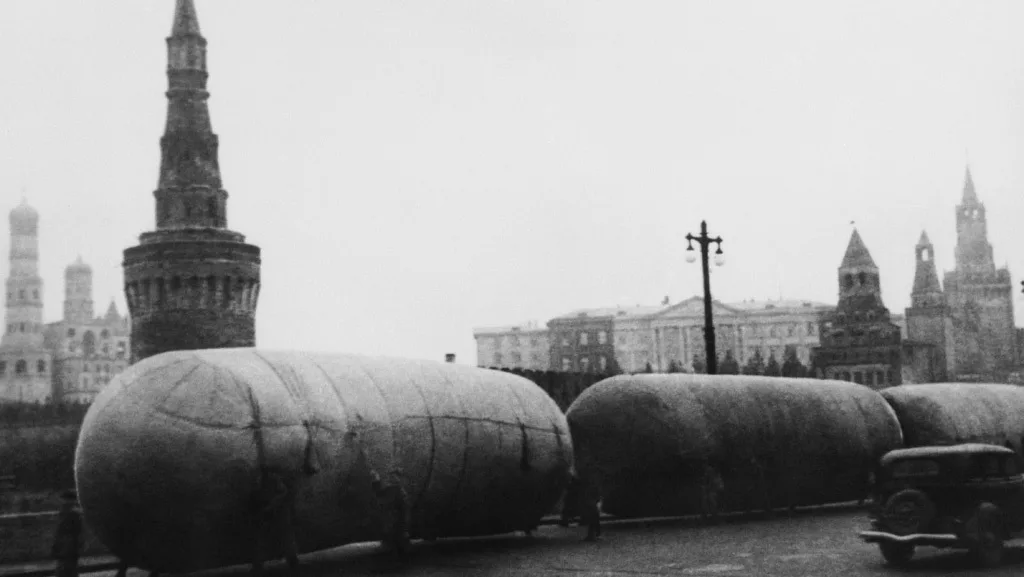 Вопрос 3.В каком месяце первые немецкие самолеты прорвались к Москве
Вопрос 4.Сколько недель продолжалась битва под Смоленском
Вопрос 5.На какой станции метро в 1941г. был организован штаб советского командования в осажденной Москве
Вопрос 6Что планировал сделать с Москвой Гитлер после захвата.
Вопрос 7Какое название имела операция по захвату Москвы
Вопрос 8.Кто был назначен командующим Западным фронтом
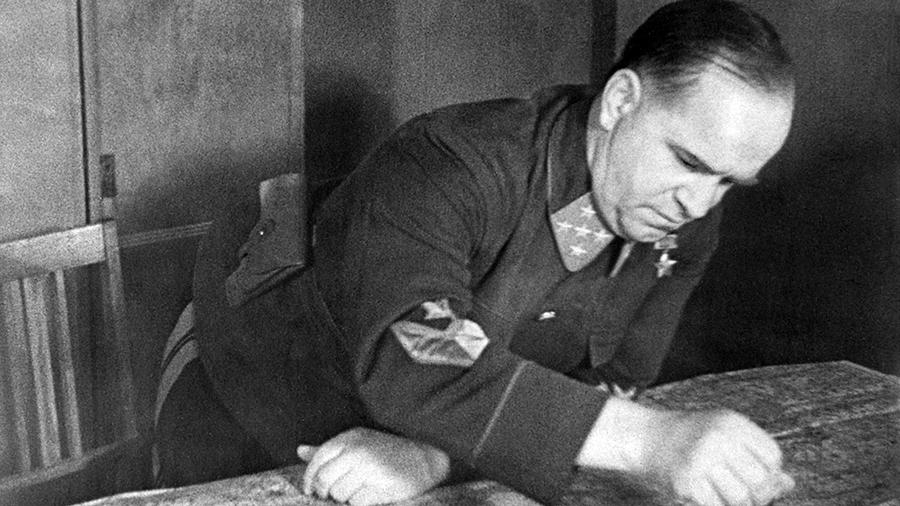 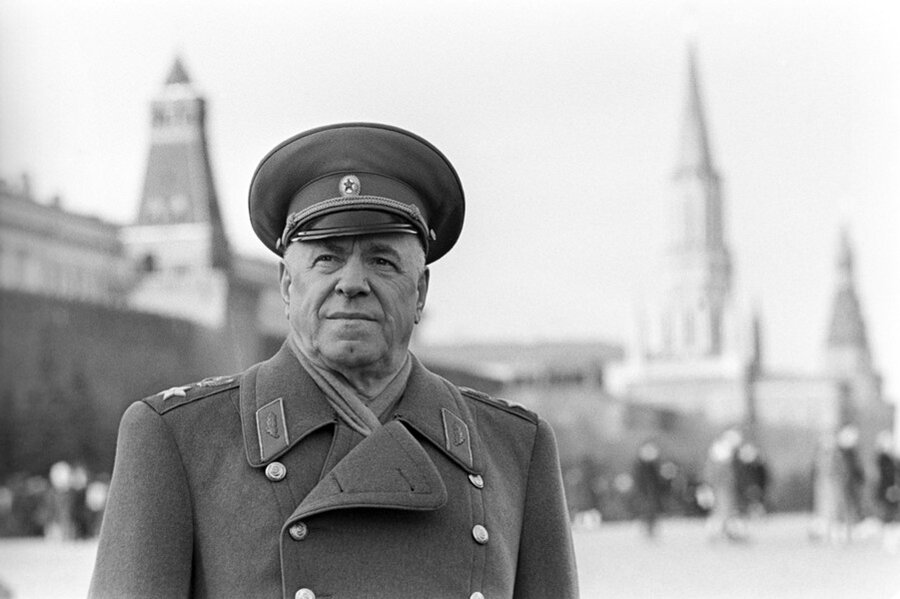 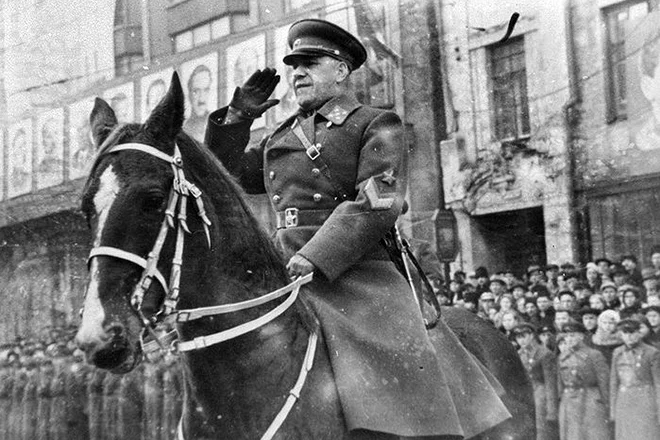 Вопрос  9Кто сказал знаменитые слова: «Велика Россия, но отступать некуда. Позади Москва»
Вопрос 10.Какого числа Красная Армия перешла в наступление под Москвой
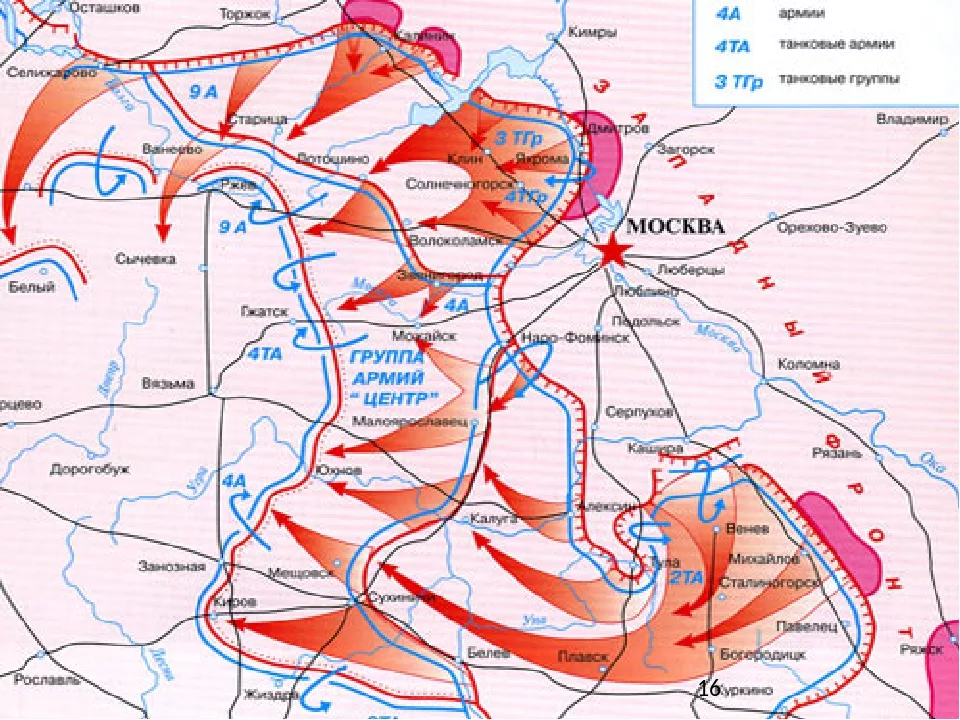 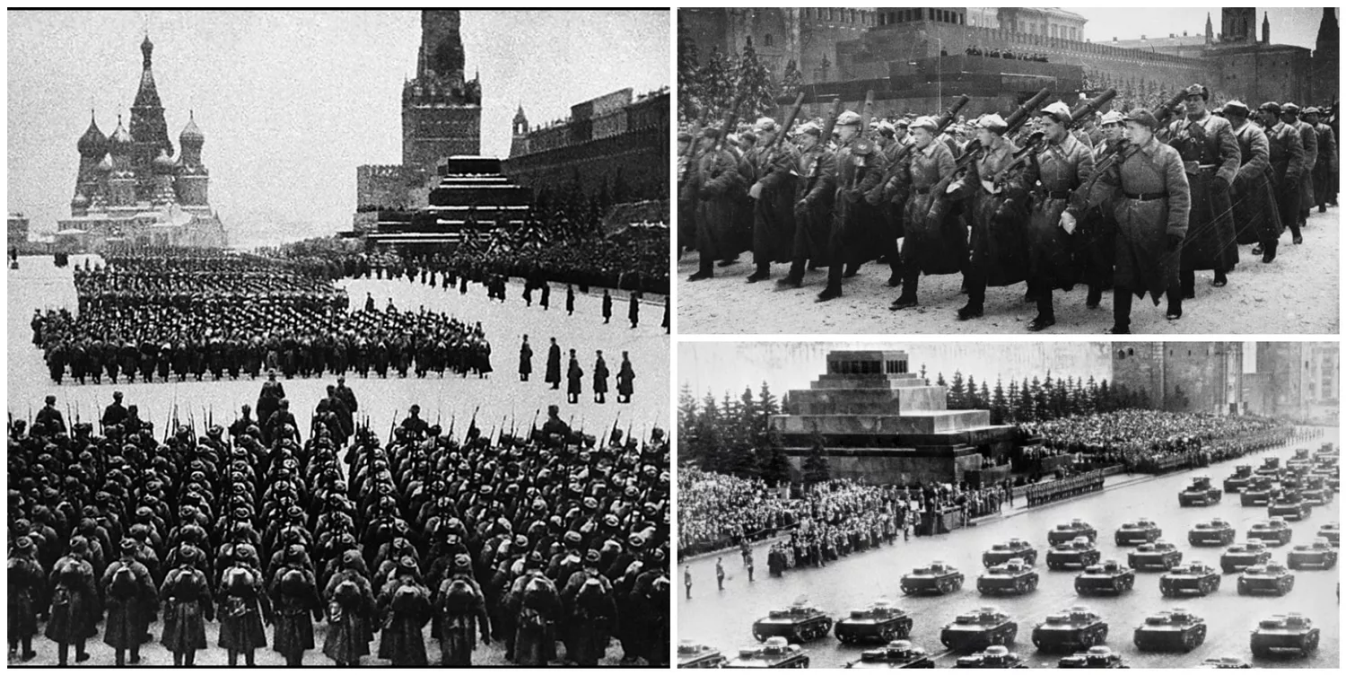 Спасибо за участие во втором этапе конкурса. Желаем победы!!!
http://gmom.ru/Muzejnaia-Moskva-onlajn Рекомендуем посмотреть.!!!!!!!!! Музей обороны Москвы